Polar Codes: A tutorial
Madhu Sudan
Harvard University
Parts based on joint works with Jaroslaw Blasiok (Harvard), Venkatesan Guruswami (CMU), Preetum Nakkiran (Harvard) and Atri Rudra (Buffalo)
June 22-24, 2022
Polar Codes @ Coding Theory Workshop @ STOC
1
Disclaimers
Not a survey … but a technical deep dive
Emphasis 
BSC – “errors”
Focus on asymptotics and theorems!
… and proofs
… hopefully some teachable material
June 22-24, 2022
Polar Codes @ Coding Theory Workshop @ STOC
2
Shannon and Channel Capacity
June 22-24, 2022
Polar Codes @ Coding Theory Workshop @ STOC
3
“Achieving” Shannon Capacity
June 22-24, 2022
Polar Codes @ Coding Theory Workshop @ STOC
4
“Achieving” Shannon Capacity
June 22-24, 2022
Polar Codes @ Coding Theory Workshop @ STOC
5
“Achieving” Shannon Capacity
June 22-24, 2022
Polar Codes @ Coding Theory Workshop @ STOC
6
Outline of this talk
BSC error correction via linear compression
Polar Codes & Polarization
Polarization & Martingales
Polarization of the Arikan Martingale
Algorithmics
June 22-24, 2022
Polar Codes @ Coding Theory Workshop @ STOC
7
June 22-24, 2022
Polar Codes @ Coding Theory Workshop @ STOC
8
June 22-24, 2022
Polar Codes @ Coding Theory Workshop @ STOC
9
Outline of this talk
BSC error correction via linear compression
Polar Codes & Polarization
Polarization & Martingales
Polarization of the Arikan Martingale
Algorithmics
June 22-24, 2022
Polar Codes @ Coding Theory Workshop @ STOC
10
Question: How to compress?
June 22-24, 2022
Polar Codes @ Coding Theory Workshop @ STOC
11
Question: How to compress?
June 22-24, 2022
Polar Codes @ Coding Theory Workshop @ STOC
12
Question: How to compress?
June 22-24, 2022
Polar Codes @ Coding Theory Workshop @ STOC
13
Iteration elaborated:
A+B
A
B
B
June 22-24, 2022
Polar Codes @ Coding Theory Workshop @ STOC
14
Iteration elaborated:
C+D
A+B
C
A
B
D
D
B
June 22-24, 2022
Polar Codes @ Coding Theory Workshop @ STOC
15
Iteration elaborated:
A+B+C+D
C+D
B+D
A+B
C
A
C+D
B
D
D
D
B
June 22-24, 2022
Polar Codes @ Coding Theory Workshop @ STOC
16
Iteration elaborated:
A+B+C+D
E+F+G+H
G+H
C+D
B+D
A+B
F+H
E+F
G
C
A
E
G+H
C+D
B
D
H
F
D
D
H
H
B
F
June 22-24, 2022
Polar Codes @ Coding Theory Workshop @ STOC
17
The Polarization Butterfly
June 22-24, 2022
Polar Codes @ Coding Theory Workshop @ STOC
18
The Polarization Butterfly
June 22-24, 2022
Polar Codes @ Coding Theory Workshop @ STOC
19
The Polarization Butterfly
June 22-24, 2022
Polar Codes @ Coding Theory Workshop @ STOC
20
The Polarization Butterfly
June 22-24, 2022
Polar Codes @ Coding Theory Workshop @ STOC
21
The Polarization Butterfly
June 22-24, 2022
Polar Codes @ Coding Theory Workshop @ STOC
22
The Polarization Butterfly
June 22-24, 2022
Polar Codes @ Coding Theory Workshop @ STOC
23
Outline of this talk
BSC error correction via linear compression
Polar Codes & Polarization
Polarization & Martingales
Polarization of the Arikan Martingale
Algorithmics
June 22-24, 2022
Polar Codes @ Coding Theory Workshop @ STOC
24
Polar Codes and Martingales
June 22-24, 2022
Polar Codes @ Coding Theory Workshop @ STOC
25
The Polarization Butterfly
June 22-24, 2022
Polar Codes @ Coding Theory Workshop @ STOC
26
The Polarization Butterfly
June 22-24, 2022
Polar Codes @ Coding Theory Workshop @ STOC
27
Polar Codes and Martingales
June 22-24, 2022
Polar Codes @ Coding Theory Workshop @ STOC
28
Polar Codes and Martingales
June 22-24, 2022
Polar Codes @ Coding Theory Workshop @ STOC
29
Polar Codes and Martingales
June 22-24, 2022
Polar Codes @ Coding Theory Workshop @ STOC
30
Polar Codes and Martingales
“Strong”
Polarization
June 22-24, 2022
Polar Codes @ Coding Theory Workshop @ STOC
31
Outline of this talk
BSC error correction via linear compression
Polar Codes & Polarization
Polarization & Martingales
Polarization of the Arikan Martingale
Algorithmics
June 22-24, 2022
Polar Codes @ Coding Theory Workshop @ STOC
32
Martingales: Toy examples
Converges!
Uniform on [0,1]
Polarizes (weakly)!
Polarizes
(strongly)!
June 22-24, 2022
Polar Codes @ Coding Theory Workshop @ STOC
33
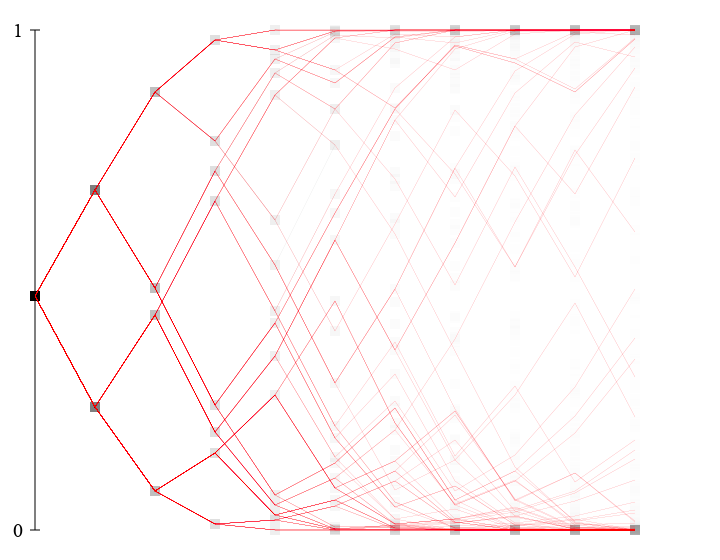 Arikan Martingale
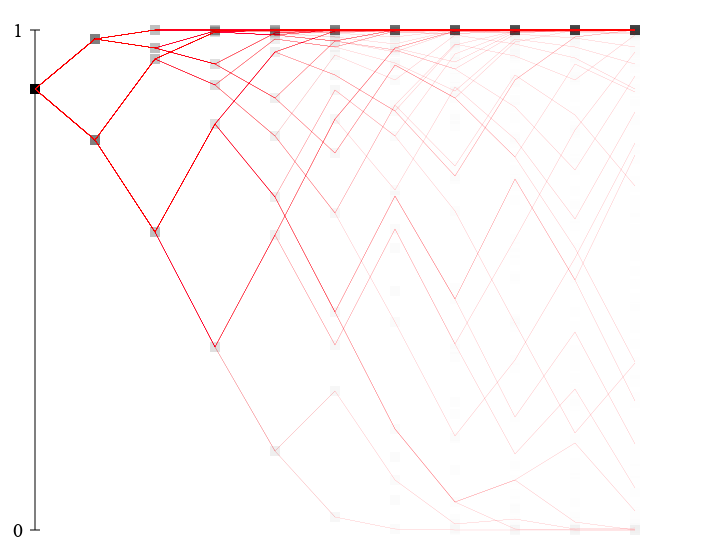 Issues:
Local behavior – well understood
Challenge: Limiting behavior
June 22-24, 2022
Polar Codes @ Coding Theory Workshop @ STOC
34
Main Result: Definition and Theorem
June 22-24, 2022
Polar Codes @ Coding Theory Workshop @ STOC
35
Main Result: Definition and Theorem
June 22-24, 2022
Polar Codes @ Coding Theory Workshop @ STOC
36
Main Result: Definition and Theorem
June 22-24, 2022
Polar Codes @ Coding Theory Workshop @ STOC
37
Main Result: Definition and Theorem
“low end” condition. Similar
condition for high end
June 22-24, 2022
Polar Codes @ Coding Theory Workshop @ STOC
38
Main Result: Definition and Theorem
Both definitions qualitative!
June 22-24, 2022
Polar Codes @ Coding Theory Workshop @ STOC
39
Main Result: Definition and Theorem
Both definitions qualitative!
June 22-24, 2022
Polar Codes @ Coding Theory Workshop @ STOC
40
Proof (Idea):
QED
June 22-24, 2022
Polar Codes @ Coding Theory Workshop @ STOC
41
Local Polarization of Arikan Martingale
June 22-24, 2022
Polar Codes @ Coding Theory Workshop @ STOC
42
Outline of this talk
BSC error correction via linear compression
Polar Codes & Polarization
Polarization & Martingales
Polarization of the Arikan Martingale
Algorithmics
June 22-24, 2022
Polar Codes @ Coding Theory Workshop @ STOC
43
Algorithmics: Overview
June 22-24, 2022
Polar Codes @ Coding Theory Workshop @ STOC
44
The Polarization Butterfly: Decoding
June 22-24, 2022
Polar Codes @ Coding Theory Workshop @ STOC
45
The Polarization Butterfly: Decoding
Key idea: Stronger induction!
- non-identical product distribution
June 22-24, 2022
Polar Codes @ Coding Theory Workshop @ STOC
46
June 22-24, 2022
Polar Codes @ Coding Theory Workshop @ STOC
47
June 22-24, 2022
Polar Codes @ Coding Theory Workshop @ STOC
48
June 22-24, 2022
Polar Codes @ Coding Theory Workshop @ STOC
49
Conclusions
June 22-24, 2022
Polar Codes @ Coding Theory Workshop @ STOC
50
Thank You!
June 22-24, 2022
Polar Codes @ Coding Theory Workshop @ STOC
51